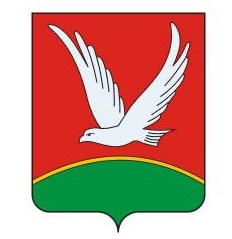 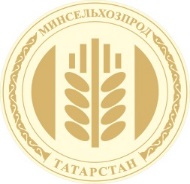 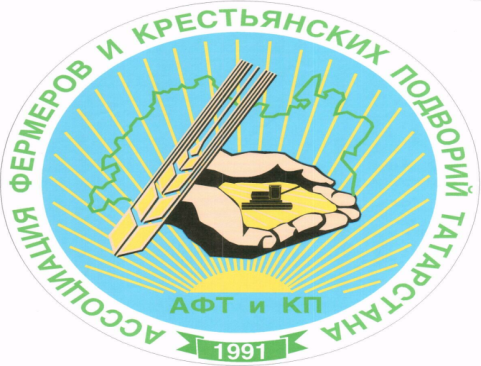 СПок «БАРАКАТ»
Председатель: Сахапов Рамис Разифович
Адрес: 423315, РТ,  Азнакаевский р-н, с. Сарлы, ул Центральная, 7
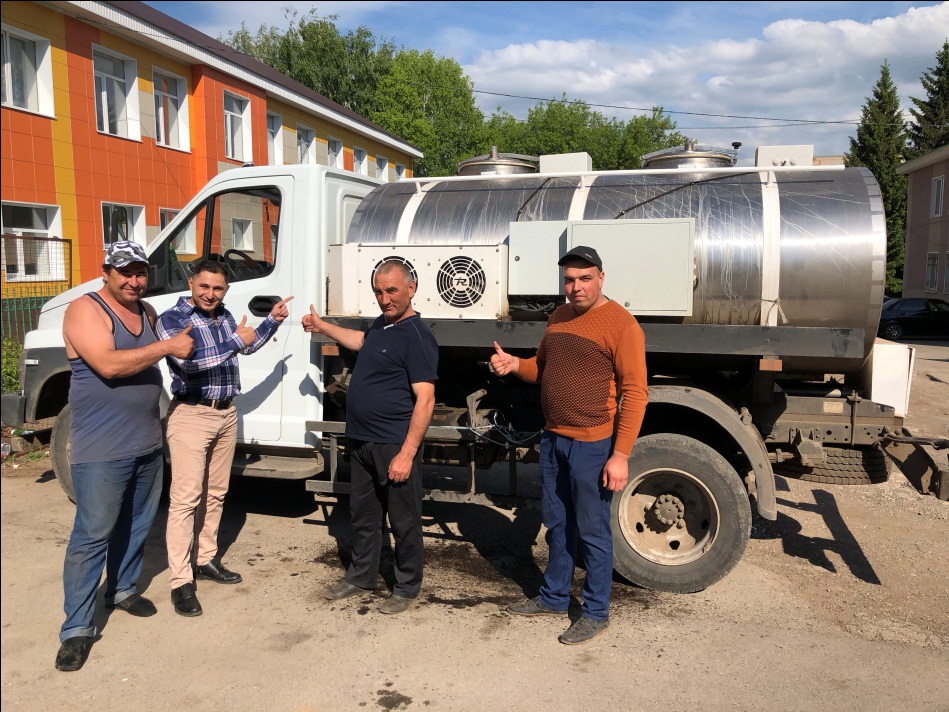 Структура привлеченных средств
Грант «Развитие материально технической базы начинающего сельскохозяйственного потребительского кооператива в Республике Татарстан на 2018»
Паевые взносы)
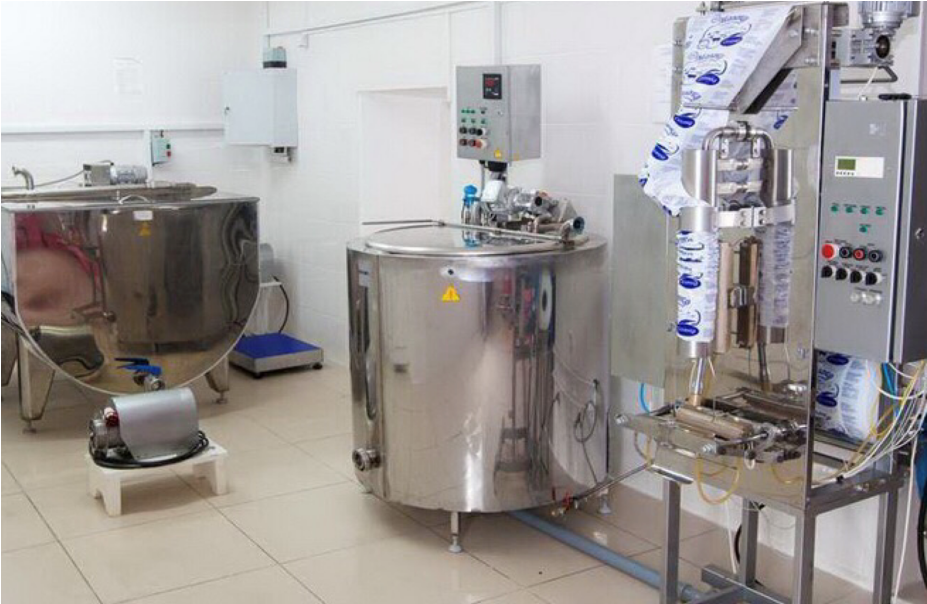 Федеральный проект «создание системы развития фермеров и развитие сельской кооперации» 3 млн рублей
Субсидирование расходов кооператива на закупку продукции у членов кооператива в сумме 2 млн. 668 тыс. рублей, субсидирование затрат связанных с приобретением имущества   в размере 1 млн 011 тыс. р.
Линия розлива молока
Лаборатория
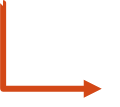 Строительство здания 
для переработки молока
СПоК «БАРАКАТ»
Сбытовая деятельность за 9 мес. 2019года
Пайщики кооператива
- 81 членов кооператива
Цельное молоко 1083 тонны 
Выручка 23371 тыс. руб
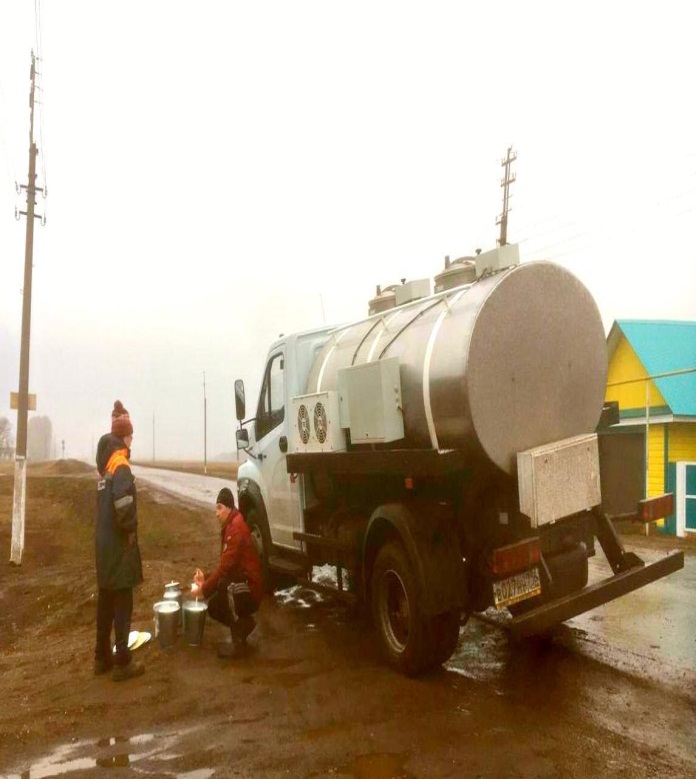 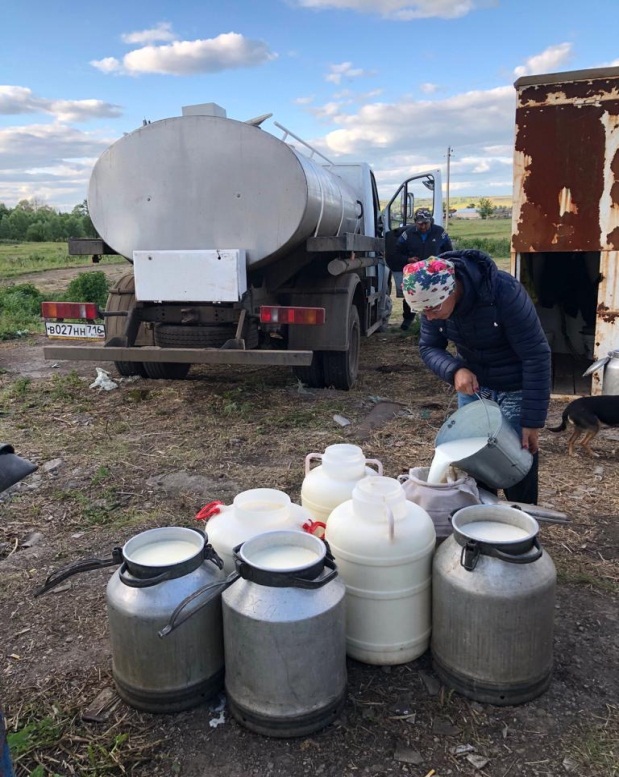 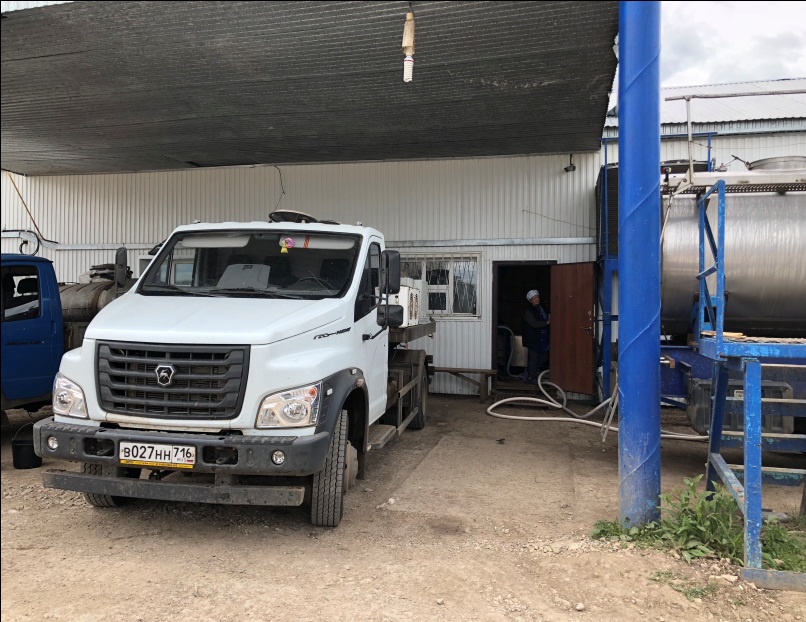 Трудоустроено 5 человек
2 студента проходили практику в рамках проекта Студенческие сельхоз отряды
Реализация
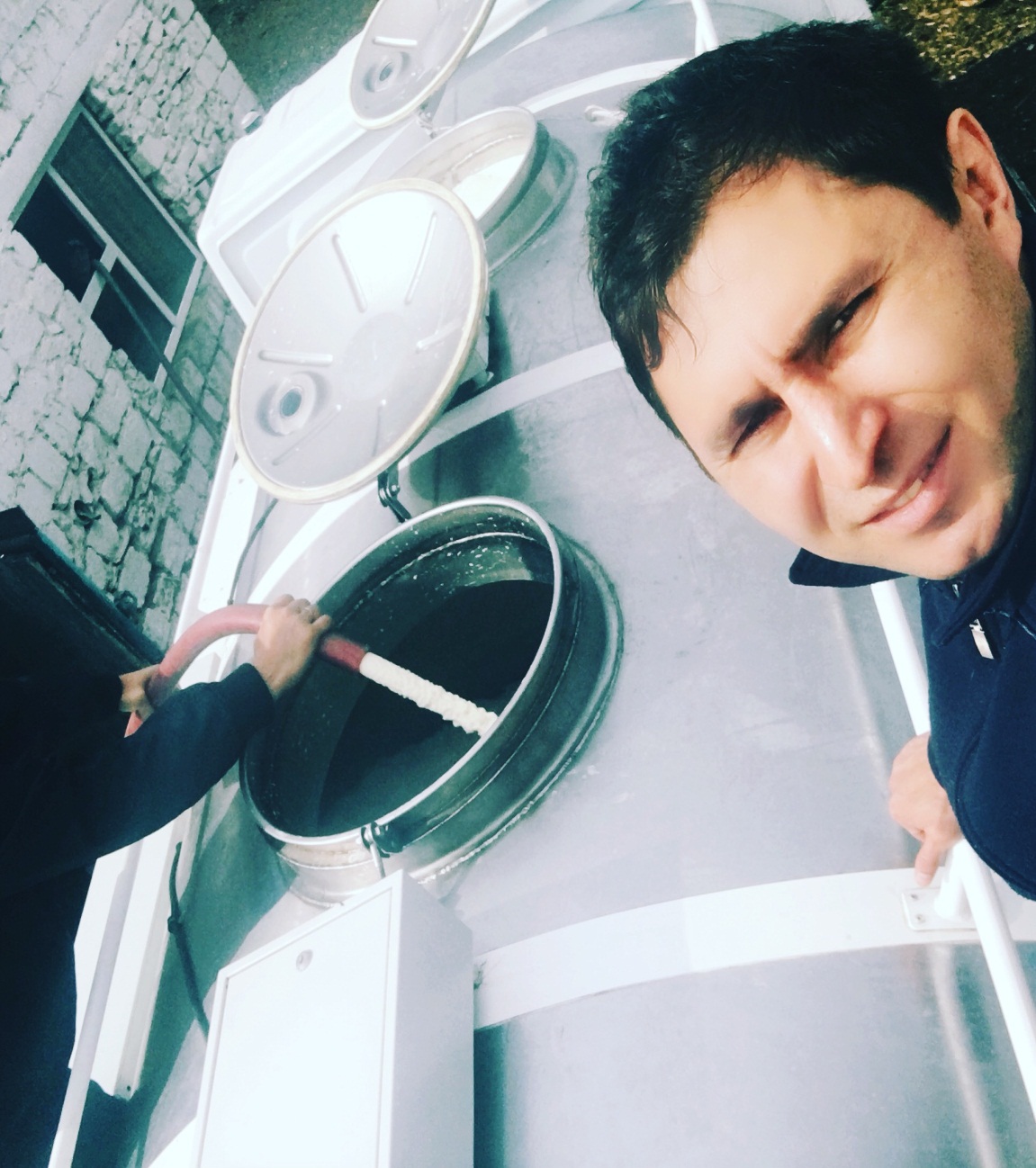 В 2018 году СПоК «БАРАКАТ» реализовал 95 тонн молока
В 2019 году  1083 тонн
В среднем цена за кг цельного молока составила 22 рубля
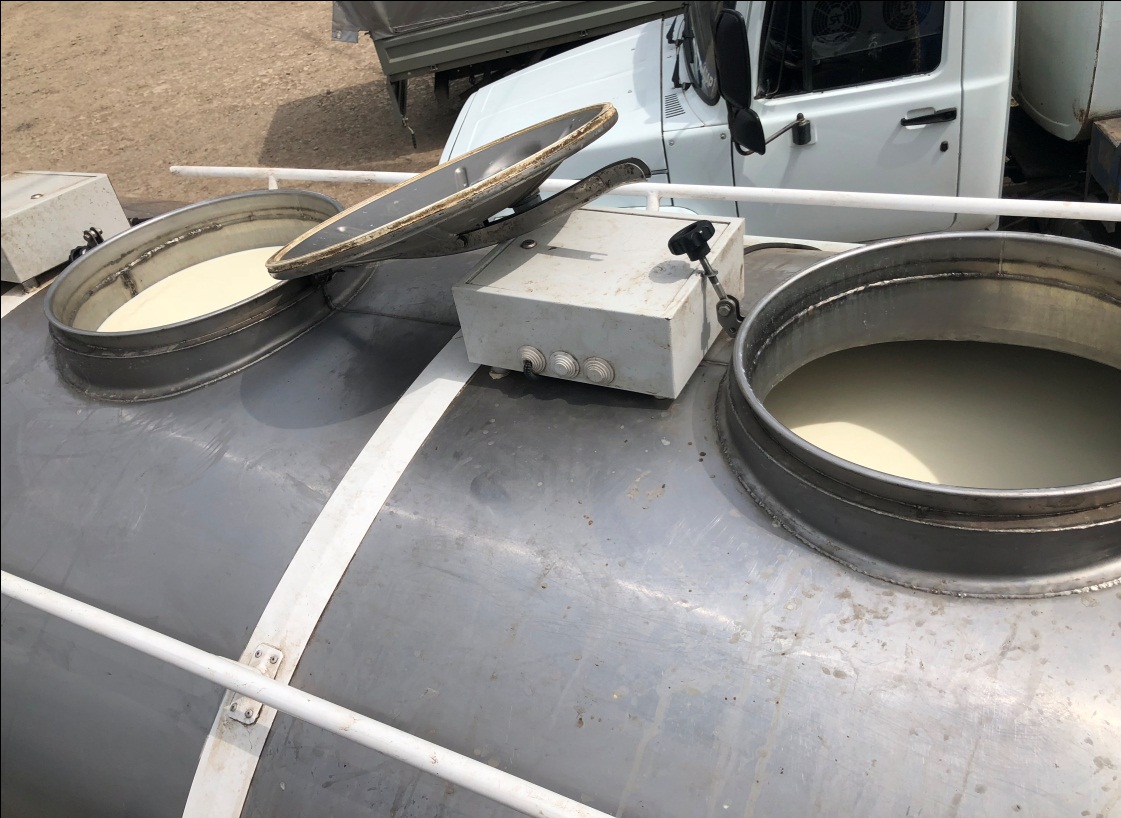 Деятельность СПОк «БАРАКАТ»
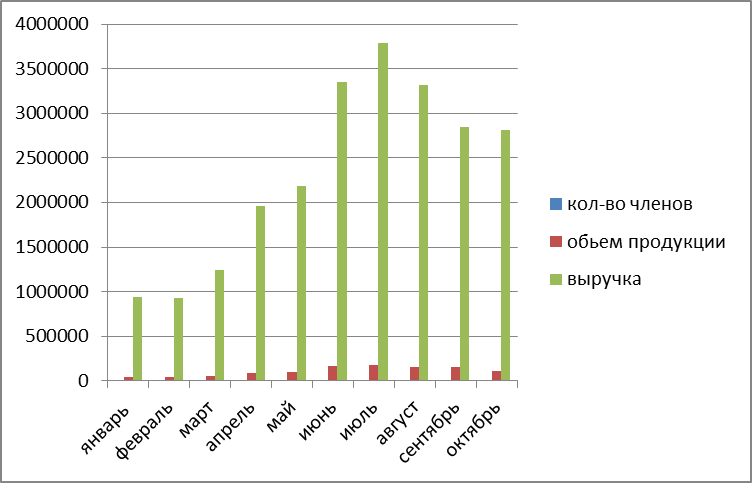 История развития СПоК «БАРАКАТ»
В 2017 году начинающими фермерами Азнакаевского района был создан кооператив СПоК «БАРАКАТ», для того чтобы совместно реализовать произведенную продукцию. Первый этап заключался в совместной реализация молочной продукции. Количество членов было 10.
 В декабре 2018 года участвовали в конкурсе на получение гранта по развитию материально-технической базы начинающего сельскохозяйственного потребительского кооператива. Выиграли грант на приобретение оборудования для переработки молока. В 2019 году было закуплено оборудование  и молоковоз.
На сегодняшний день СПоК «БАРАКАТ»  имеется более 100 членов. Из них  17 К(Ф)Х и остальные 83 ЛПХ.